Visitor Information
Lockheed Martin Dallas Facility
Arriving at Lockheed Martin
Thayer Building Main Entrance at Thayer Circle
1902 W. Freeway, Grand Prairie 75051
The security officers will instruct you where to park and where to enter the building
Have government issued photo ID (driver’s license, passport, etc.) ready for inspection by security officers in Thayer Lobby
Restricted Items
Cameras 
Mobile phones
Recording devices
Digital watches that can connect to the internet
E-readers
Flash drives or other storage devices
Lost? 
Call the lobby desk at (972) 603-7914 or the Code Quest hotline at (469) 516-4796
Hotline will only be answered on April 21
Map & Directions to Lockheed Martin
Thayer Lobby address: 
1902 W. Freeway (161 access road), Grand Prairie, TX 75051
Visitor parking available at Thayer Circle off of W. Freeway

Directions from D/FW Airport to Thayer Lobby: 
Via Highway 360
Follow signs for south exit out of the airport. Turn right (west) onto Highway 183. In approximately 1/2 mile take Highway 360 South exit. 
In approximately nine miles exit Park Row and turn left (east). Park Row will become Marshall Drive after crossing Grand Prairie city limit at Great Southwest Parkway. Turn right (south) onto SH-161 frontage road. In approximately 200 yards take first right onto Thayer Circle.
Via State Highway 161/President George Bush Turnpike (Toll Road)
Follow signs for south exit out of the airport. Keep left at the fork and follow signs for TX-183 East/Irving/Dallas and merge onto TX-183 East. Take the exit onto TX-161 South (partial toll road). Continue onto President George Bush Turnpike South. 
In approximately eight miles exit Marshall Drive. Proceed south on the frontage road and turn right onto Thayer Circle.
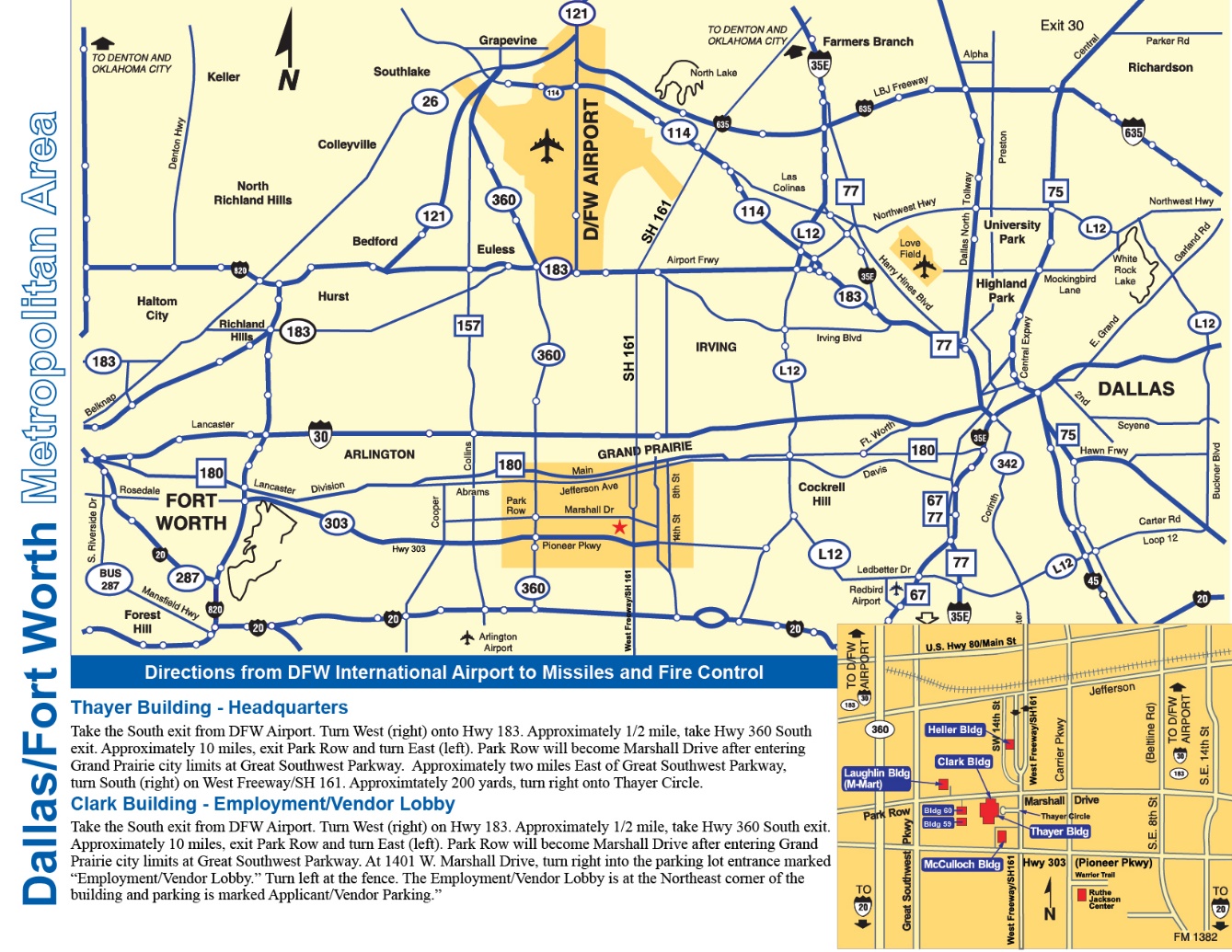 Facility Map
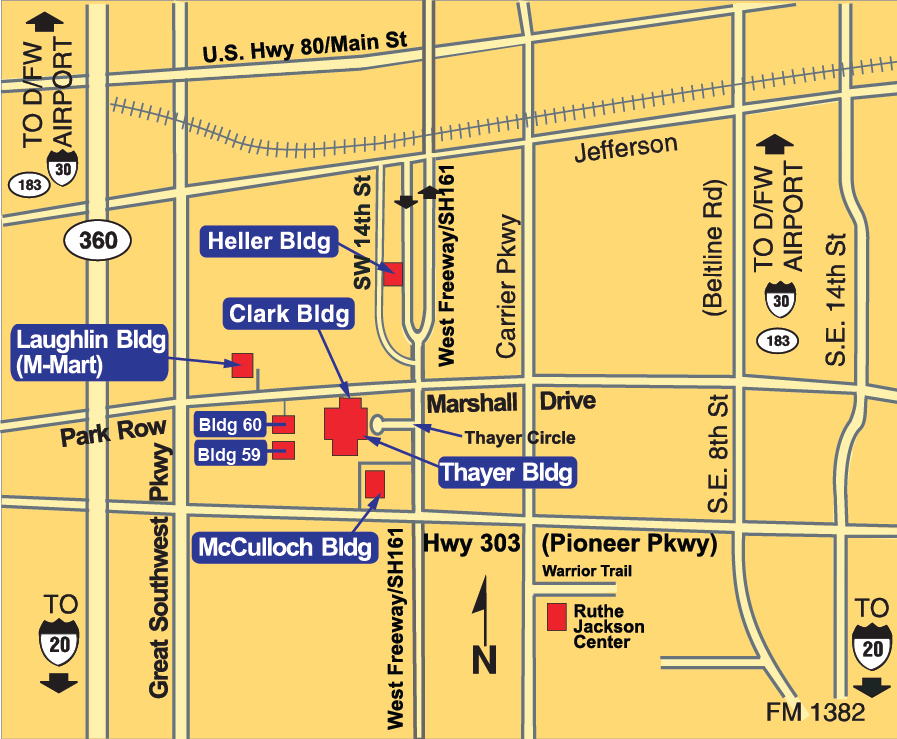 Thayer Building address: 
1902 W. Freeway (Southbound 161 access road), Grand Prairie, TX 75051
Visitor parking available at Thayer Circle off of W. Freeway
Local Hotel Map
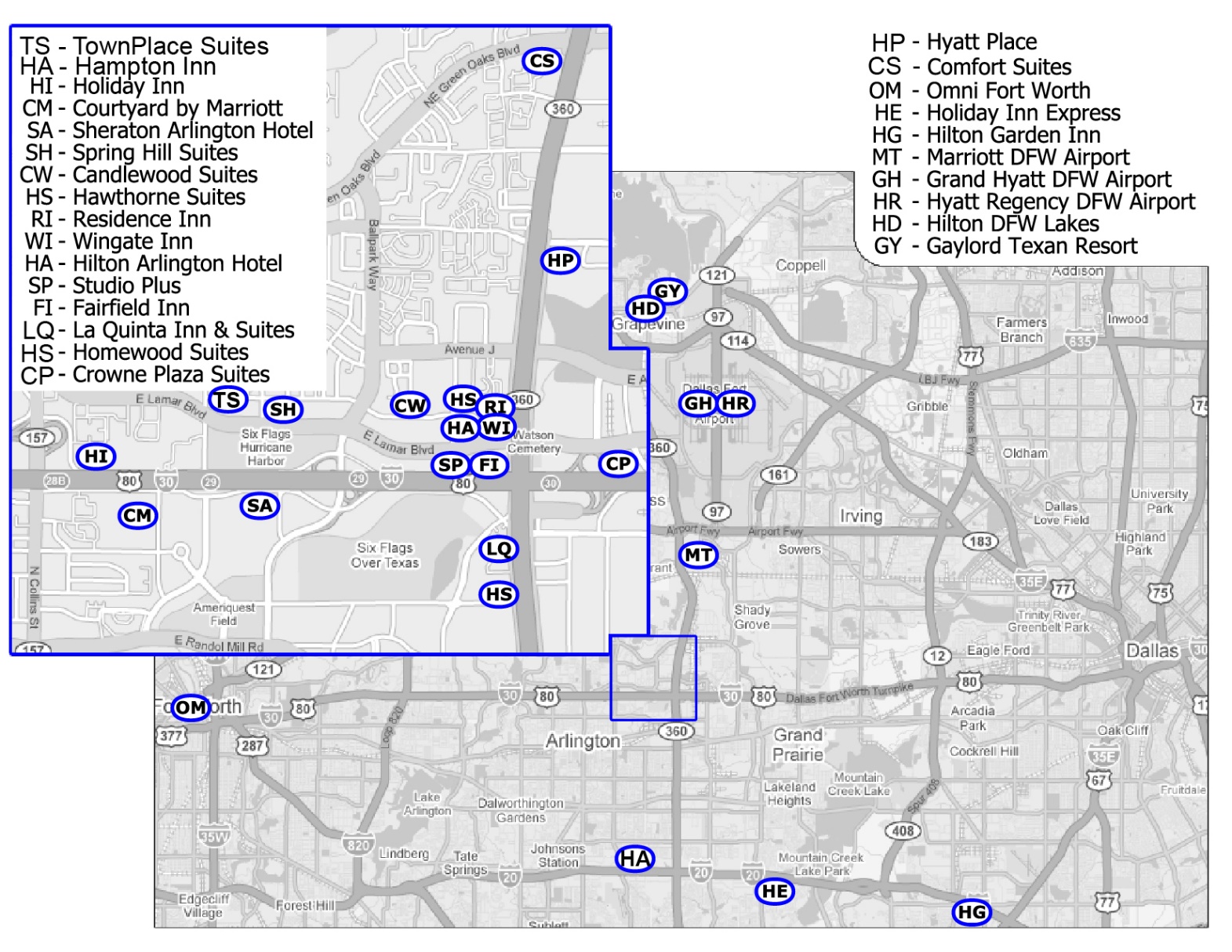 Local Hotels
(SP) Studio Plus2420 E. Lamar Blvd, Arlington(817) 607-4500www.freehotelsearch.com 
(HS) Homewood Suites2401 E. Road to Six Flags, Arlington(817) 633-1594www.homewoodsuites.com 
(HR) Hyatt Regency DFW AirportDFW Airport, TX 75261(972) 615-6719www.grandhyattdfw.com 
(OM) Omni Fort Worth1300 Houston Street, Fort Worth(817) 535-6664www.omnihotels.com 
(CS) Comfort Suites2075 N. Hwy 360, Grand Prairie(817) 633-6311www.choicehotels.com
(FI) Fairfield Inn2500 E. Lamar Blvd, Arlington(817) 649-5800www.marriott.com
(CP) Crowne Plaza Suites700 Avenue H East, Arlington(817) 640-0440www.crowneplaza.com
(HG) Hilton Garden Inn800 N. Main Street, Duncanville(972) 283-9777www.hiltongardeninn3.hilton.com
 (HE) Holiday Inn Express4112 S. Carrier Pkwy, Grand Prairie(972) 264-4002www.hiexpress.com
(HD) Hilton DFW Lakes1800 Highway 26 East, Grapevine(817) 481-8444www.dfwlakes.hilton.com
(LQ) La Quinta Inn & Suites825 N. Watson Rd, Arlington(817) 640-4142www.lq.com
(GH) Grand Hyatt DFW Airport 2337 S. International Pkwy(972) 973-1234www.grandhyattdfw.com
(MI) Marriott- DFW Airport S4151 Centerport Dr., Fort Worth(817) 358-1700www.marriott.com
(HP) Hyatt Place1542 N Hwy 360, Grand Prairie(972) 988-6800www.hyattplace.com
(GY) Gaylord Texan Resort1501 Gaylord Trail(817) 778-1000www.gaylordtexan.com
Local Hotels - CONTINUED
(TS) Townplace Suites1709 E Lamar Blvd, Arlington(817) 861-8728www.marriott.com
(HA) Hampton Inn1100 E I-20, Arlington(817) 419-3700www.hamptoninn3.hilton.com
(HI) Holiday Inn1311 Wet N Wild Way, Arlington(817) 460-2500www.hiarlingtontx.com
(CM) Courtyard by Marriott1500 Nolan Ryan Exprwy, Arlingtonwww.marriott.com
(SA) Sheraton Arlington Hotel1500 Convention Center Dr.(817) 261-8200www.sheratonarlingtontx.com
(SH) Spring Hill Suites1975 E Lamar Blvd, Arlington(817) 860-2737www.marriott.com
(CW) Candlewood Suites2221 Brookhollow Plaza Dr, Arlington(817) 649-3336www.ichotelsgroup.com
(HS) Hawthorn Suites2401 Brookhollow Plaza Dr, Arlington(817) 640-1188www.wyndhamhotels.com/hawthorn
 (RI) Residence Inn1050 Brookhollow Plaza Dr, Arlington(817) 649-7300www.marriott.com
(WI) Wingate Inn1024 Brookhollow Plaza Dr, Arlington(817) 640-8686www.wingateinns.com
(HA) Hilton Arlington Hotel2401 E Lamar Blvd, Arlington(817) 640-3322www.hilton.com
Airline Flight Information
American Airlineswww.aa.comDFW: (817) 267-2222 Toll Free: 1 (800) 223-5436
Delta Airlineswww.delta.comDFW: (817) 630-3200Toll Free: 1 (800) 221-1212
United Airlineswww.united.comToll Free: 1 (800) 241-6522
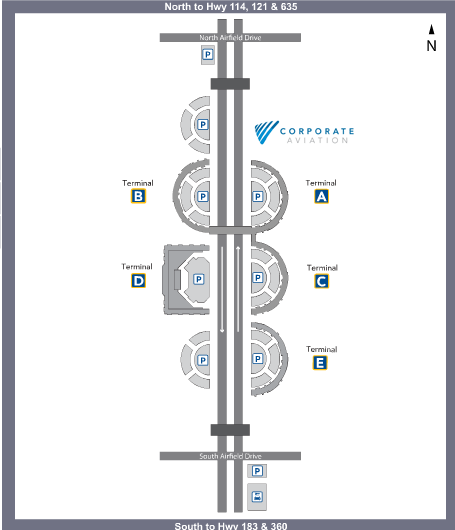 DFW Airport
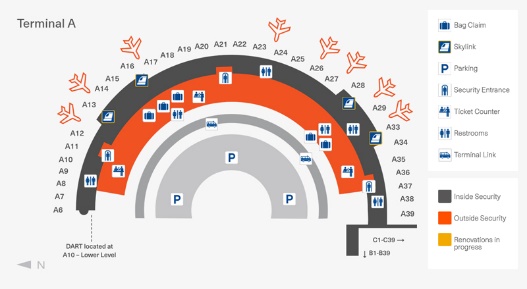 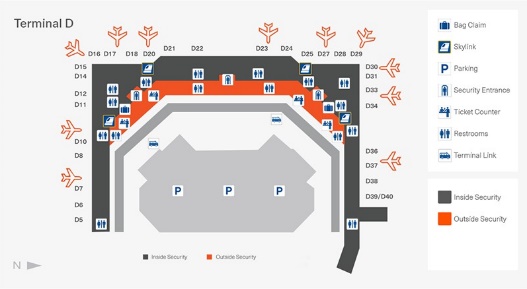 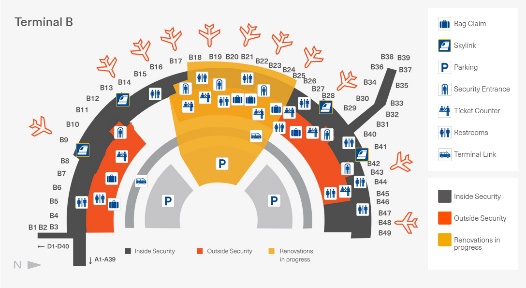 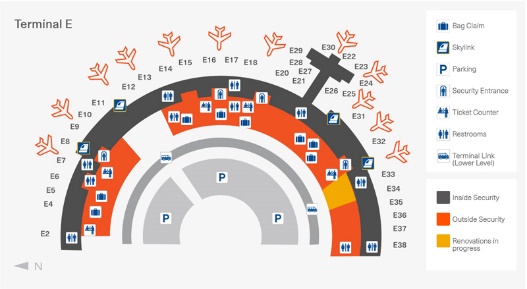 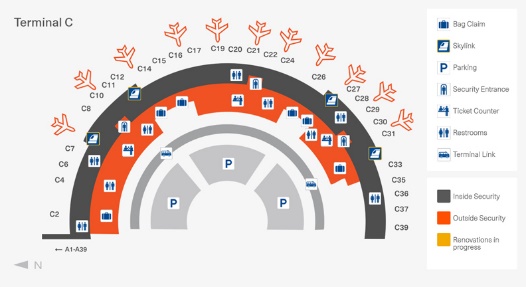 Car Rental – D/FW Airport
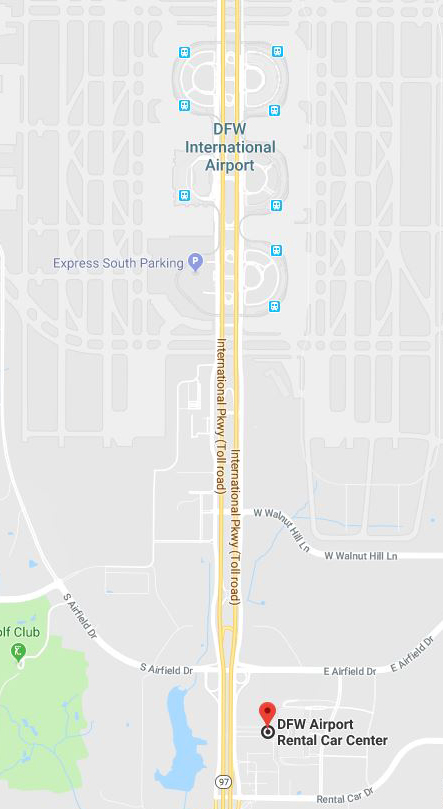 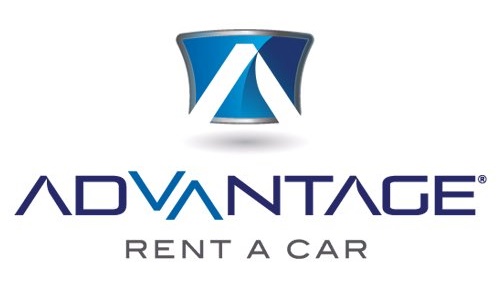 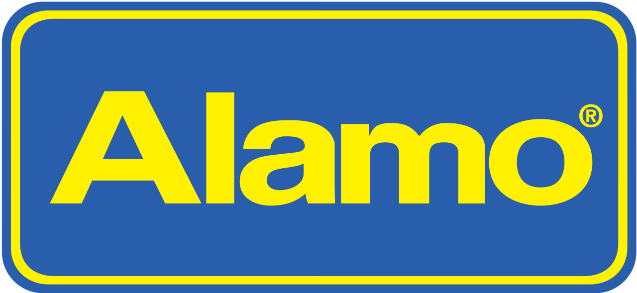 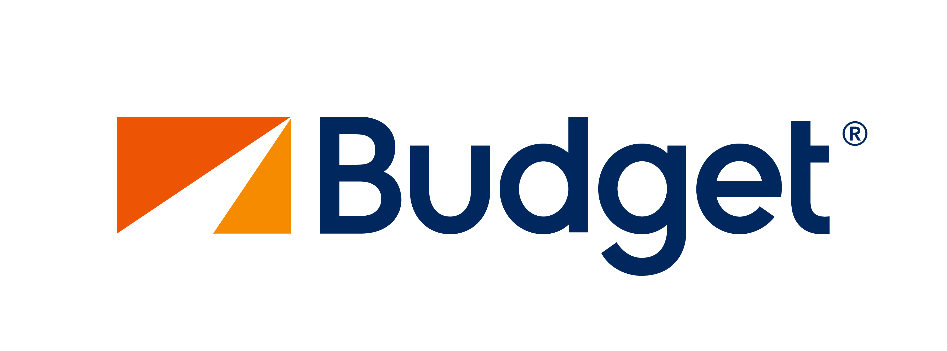 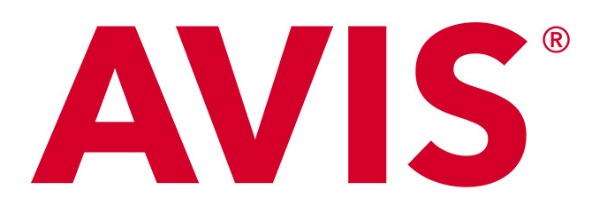 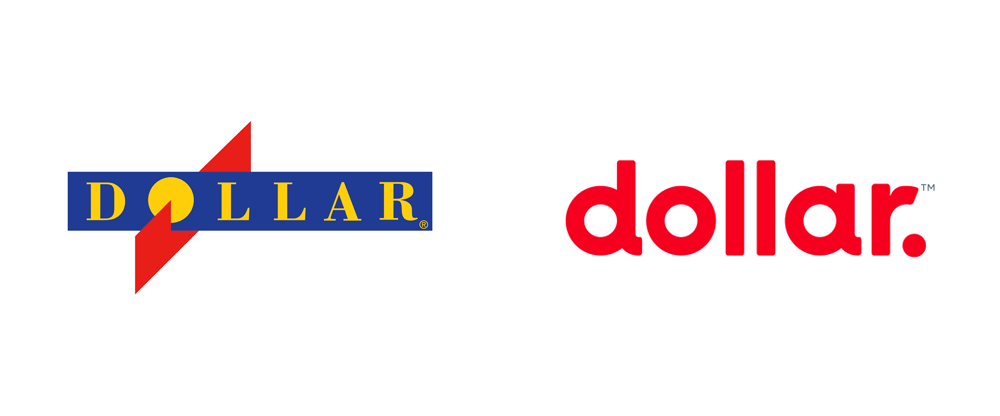 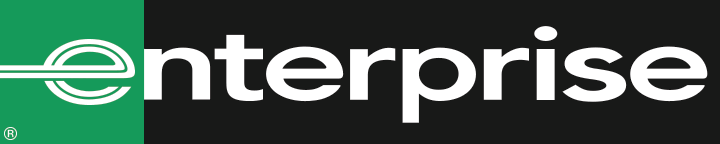 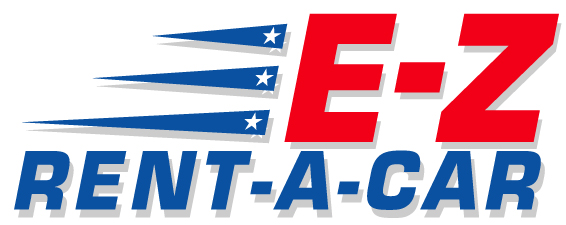 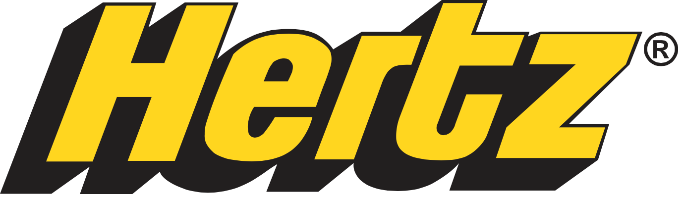